Муниципальное бюджетное дошкольное образовательное учреждение детский сад комбинированного  вида №5
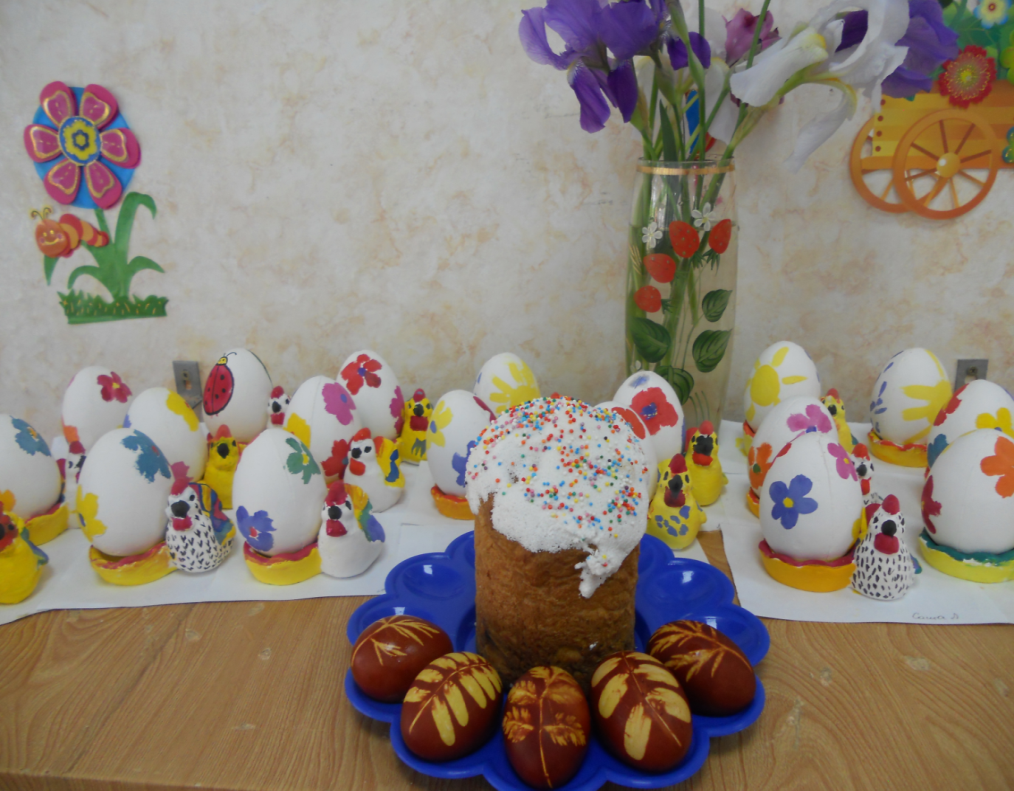 Проект «Праздник Пасхи»
   Воспитатель первой  квалификационной категории   Коробко  Елена  Валентиновна
Актуальность  данного  проекта обусловлена  необходимостью возрождения утраченных  культуры, обычаев, традиций народов России.  Он  позволяет приобщить к ним детей через знакомство с одним из народных праздников – Пасхой.
Основной целью проекта было – познакомить  детей  с  традициями  и обычаями  народов России.
Задачи проекта:

Познакомить детей с историей возникновения праздника Пасхи, расширить элементы знаний.
Познакомить с традиционной кухней Православного праздника.
Развивать музыкальную культуру.
Воспитывать интерес к народному творчеству.
Обогащать словарный запас.
Ориентировать семью на духовно-нравственное воспитание детей.
Работа над проектом включала в себя следующие виды деятельности:
С детьми была проведена ознакомительная беседа «Праздник Пасхи – традиции и обычаи».  Дети узнали о этом народном празднике.
Родители были информированы о начале работы над проектом, им были даны рекомендации по организации досуга в семье с детьми (посещение храма, окрашивание и украшение яиц, выпечка куличей). 
Из презентации «День Светлой Пасхи» дети узнали о традициях и обычаях празднования этого дня в России. О народных пасхальных играх, в которых участвовали не только дети, но и взрослые.
Была проведена большая работа по художественному творчеству. На практическом занятии «Чудо –писанки» дети учились рисовать на объемных формах – расписывали яйца. 
Были организованы и разучены веселые пасхальные игры.
Итогом  работы  над проектом стала интегрированная НОД по Областям: «Познание», «Коммуникация», «Художественное творчество», «Физическая культура», «Музыка»  на тему «Праздник Пасхи».
В результате проекта:
Дети знакомились:
С праздником Пасхи, обычаями и традициями его проведения в России.
С видами и элементами росписи пасхальных яиц.
С традиционной Пасхальной кухней.
С народными подвижными играми.
С пасхальными играми-забавами с яйцами
Оформлены выставки детских работ по  аппликации  и росписи пасхальных яиц детьми.
Созданы презентации «День Светлой Пасхи в разных странах», «Алгоритм росписи пасхальных яиц».
Организовано чаепитие  с куличами.
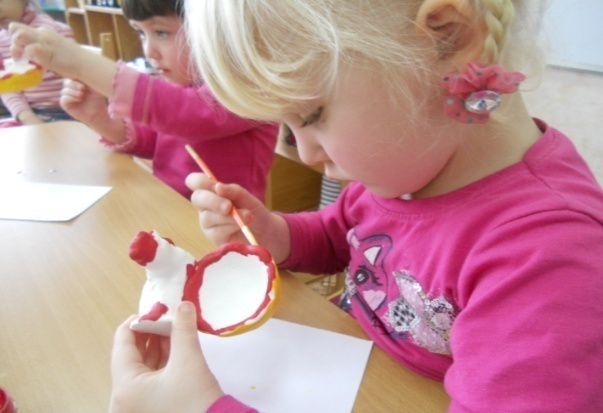 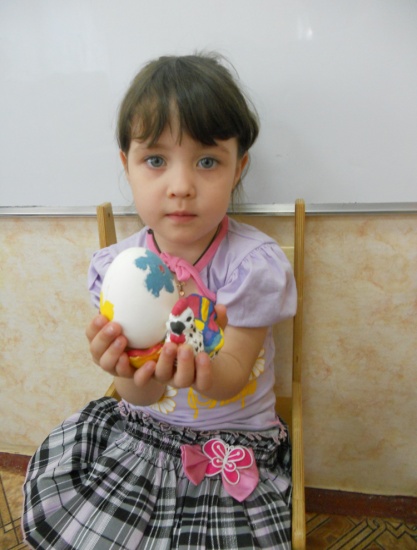 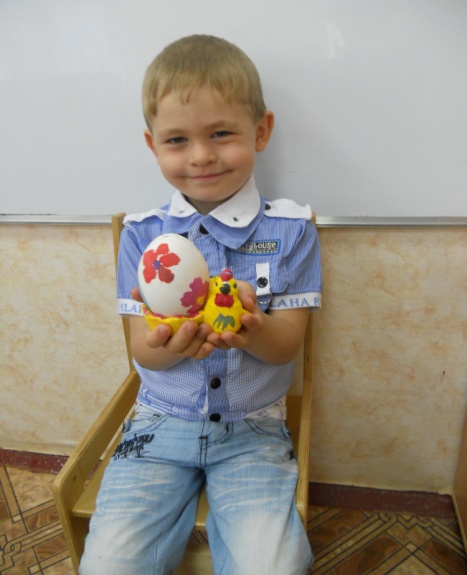 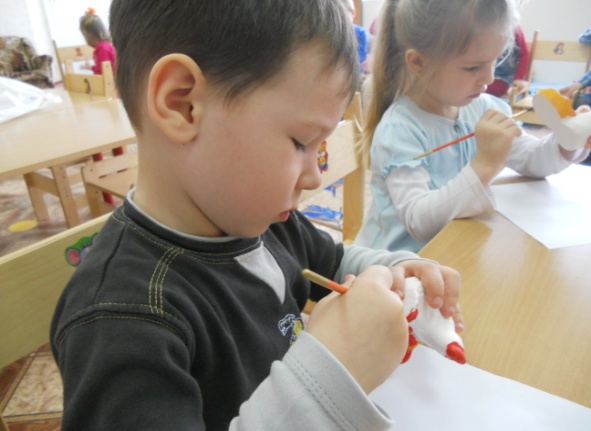 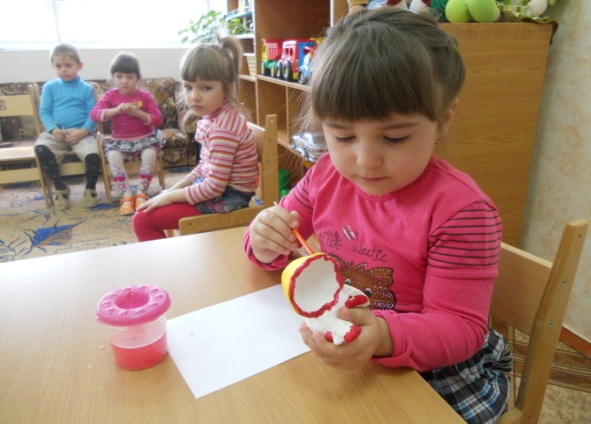 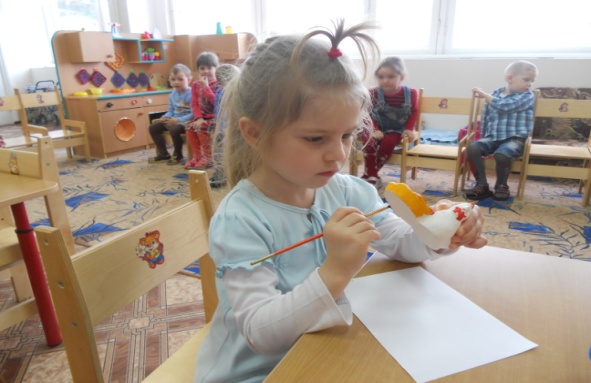 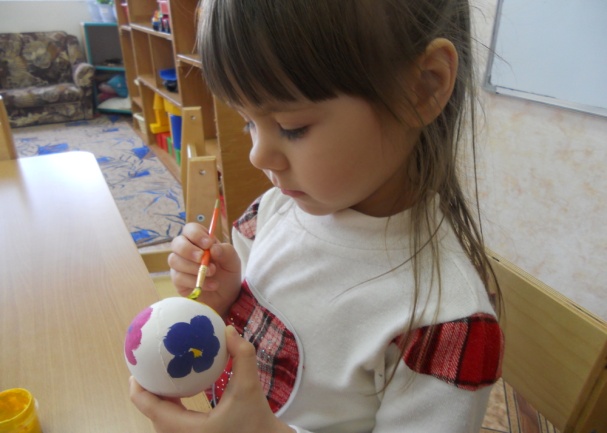 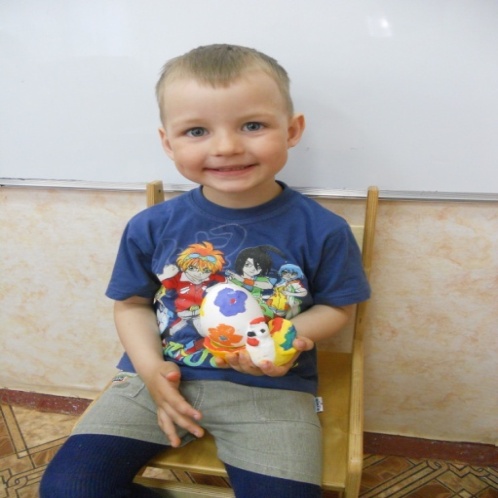 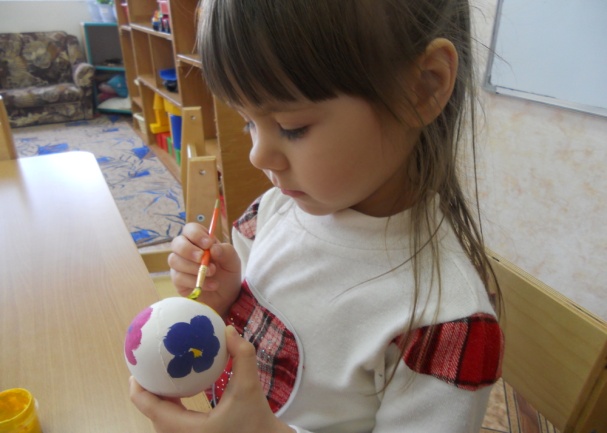 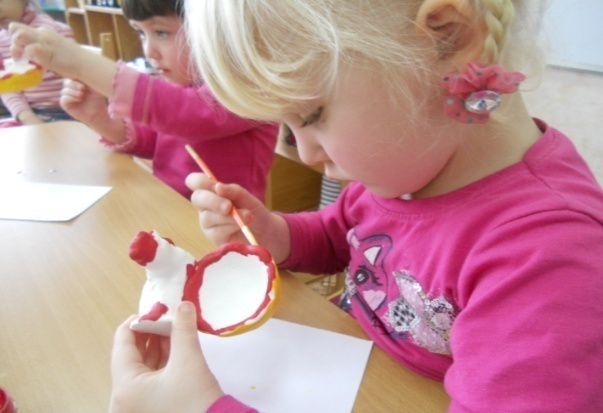 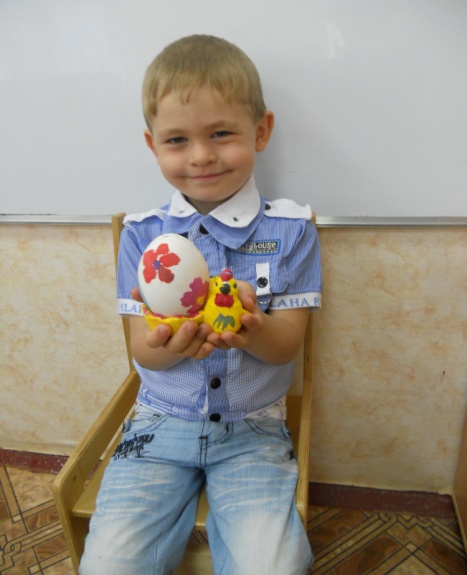 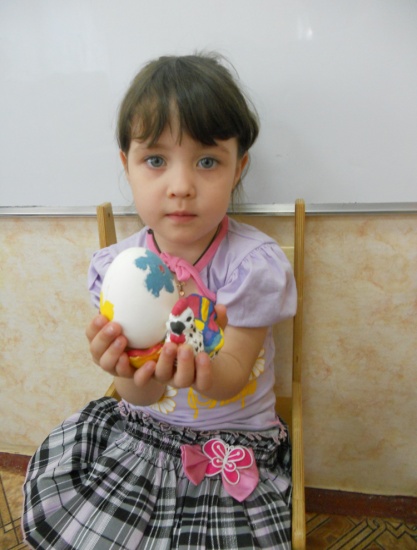 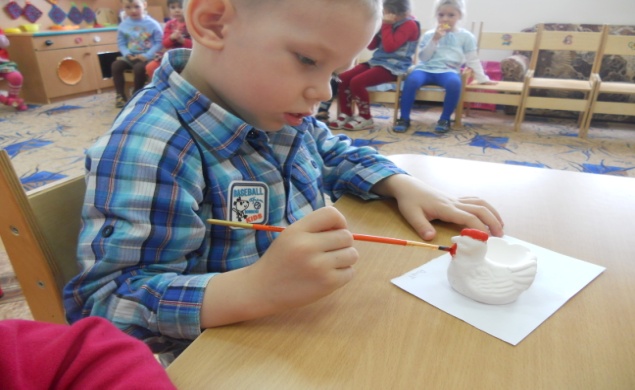